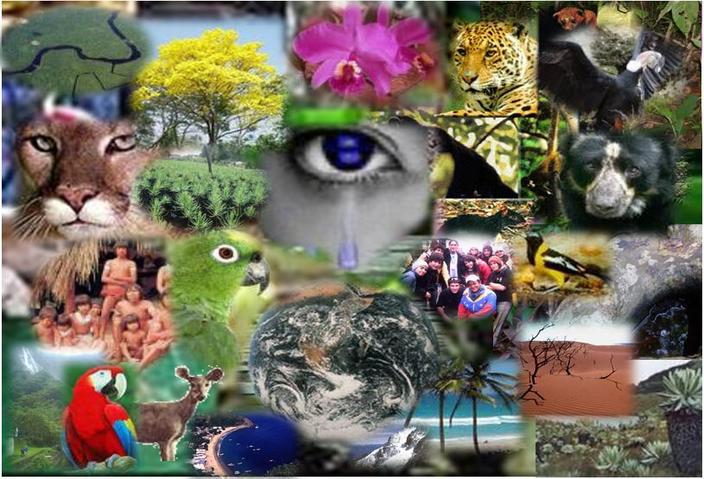 PON A PRUEBA TUS CONOCIMIENTOS SOBRE
LA EXUBERANTE  SELVA AMAZONICA
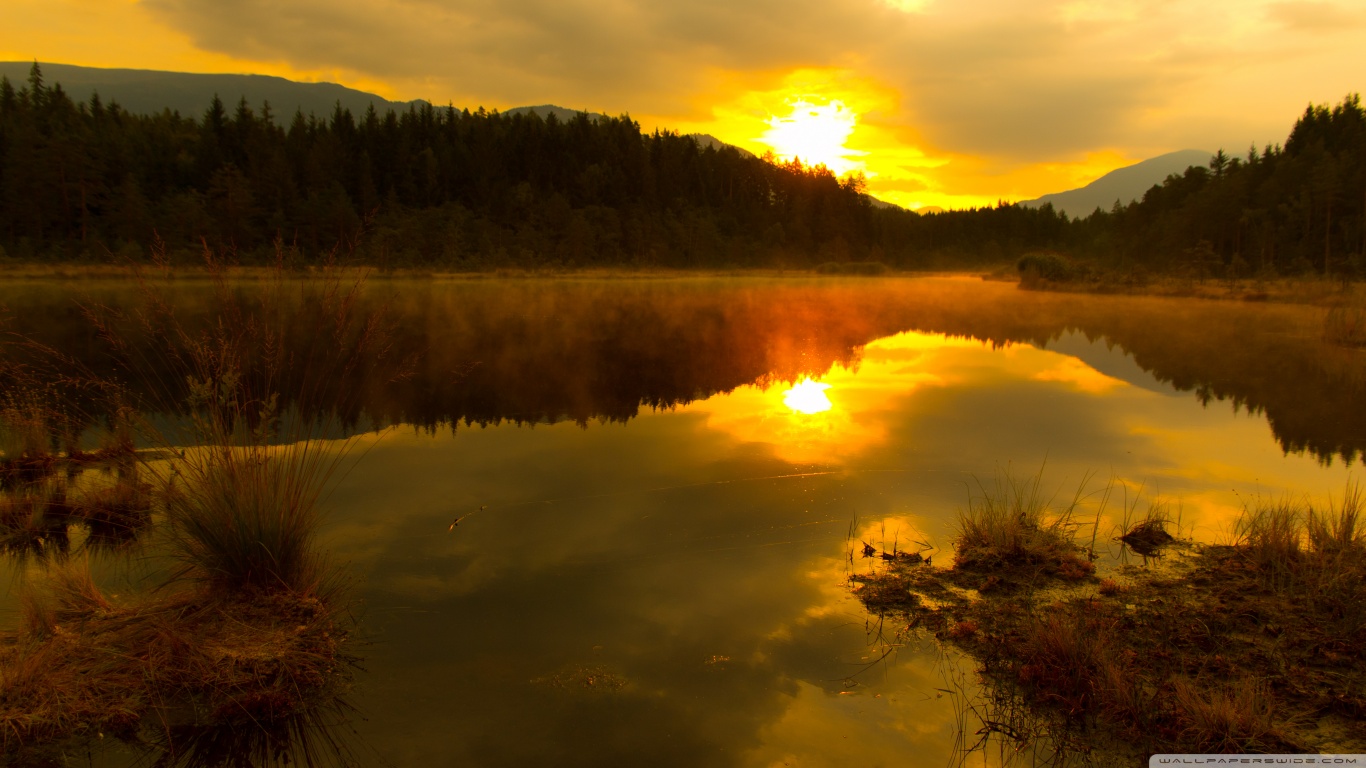 1. ¿La ciencia  que estudia la relación entre la vida vegetal y el medio terrestre  es?
a. Conductismo
b. Amensalismo
d. Geobotánica
c. Inductivismo
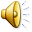 2. ¿Las plantas organismos vitales en las selvas,  son seres?
a. Autótrofos
b. Abióticos
d. Heterótrofos
c. Interespecíficos
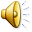 3. ¿El hábitat que comprende la región de las copas, o regiones superiores del  bosques es ?
a. Arbustos
b. Paramo
d. Pantano
c. Dosel - Canopia
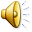 4. ¿El conjunto de ecosistemas de una zona biogeografíca, definido a partir de la vegetación y especies animales es conocido como?
b. Comunidad
a. Bioma
d. Abiótico
c. Especies
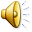 5. ¿Los países de Colombia, Perú, ecuador, Brasil, Bolivia, Guyana, Venezuela, Surinam, conforman la zona de?
b. Selva Amazónica
a.  Tundra
d. Pantanos
c.  Paramo
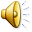 6. ¿La vegetación exuberante y cerrada que domina  una selva es?
b. Hortalizas
a.  Arbórea
d.  Epifitas
c. Arbustos
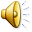 7. ¿La rana dardo dorada, es considerada el animal mas venenoso de la Tierra, usada en los darnos de los indígenas?
b.  Emberá
a.  Chibchas
d.  Ticunas
c.  Motilones
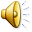 8. ¿En Colombia se han reportado   270 especies de aráceas, ocupando el primer lugar en el mundo, aquí se refieren  a?
a.  Musgo
b.  Palmas
d.  Helechos
c.  Sotobosque
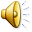 9. ¿El caracolí,  es un árbol muy grande característico de la selva puede llegar a medir,  en altura y diametro?
a. 50m  y  52cm
b. 3m  y  1m
d.  2m  y  70cm
c. 30m  y  3m
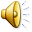 10. ¿Entre los mamíferos mas destacados de  la  selva  amazónica,   están?
a. Monos, Caimanes, Ciervos.
b. Monos, Jaguar, Tapir.
d. Uakarí, Guacamaya, Equidnas,
c. Delfines, Titi, Anaconda.
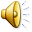 11. ¿El clima predominante de la selva amazónica es?
a.  Templado
b.  Tropical
d.  Cálido
c.  Frio
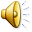 12. Las selvas tropicales nos han dado importantes químicos para curar diferentes condiciones medicas, comercializadas en todo el mundo mas de.
a.  121
b. 50
d.  70
c.  400
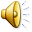 13. ¿Las selvas tropicales son los principales reservorios de ?
a.  Metano
b.  Helio
d.  Hierro
c.  Carbono
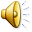 14. ¿Los milímetros de lluvia  por año en las selvas tropicales, con clima constante de humedad es de?
a.  2500  y 4000
b. 500  y  700
d.  1500 y 2500
c.  150  y  300
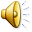 15. ¿el piso de la selva se perjudica por las capas  que lo conforman, cubierta emergente, dosel, sotobosque, ellas afectan el ingreso de la cantidad de?
a.  Agua y viento
b.  Agua  y suelo
d.  Minerales
c.  Luz y Lluvia
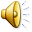 16. ¿Los peces de agua dulce mas grandes del mundo se encuentran en el amazonas el mas grande con  2.5m  de largo  y  250 libras registrado es?
b.  Arapaima
a.  Anguila
d.  Tampaqui
c.  Pez rojo
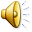 17. ¿El número de tribus que habitan el corazón de la selva amazónica que jamás han tenido contacto con el mundo exterior es de?
b.  75
a.  120
d.  16
c.  50
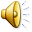 18. Mas de la mitad del estimado mundial de especies de insectos, plantas  y animales se encuentran en el amazonas en una cifra estimada de.
a.  100.000
b.  10’000.000
d.  5.000
c.  1’500.000
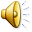 19. ¿Los puentes naturales para los animales arbóreos de la selva lo constituyen mas de 2.500 especies de?
b.  Palmas
a.  Sotobosque
d.  Lianas
c.  Dosel
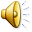 ¡¡ANIMO INTETALO DE NUEVO!!
¡¡EXCELENTE PUNTAJE FELICITACIONES!!SON 200 PUNTOS
¡¡FELICITACIONES HAS GANADO ¡¡
10  PUNTOS
2
3
4
5
6
7
8
10
11
9
12
19
13
14
15
16
17
18